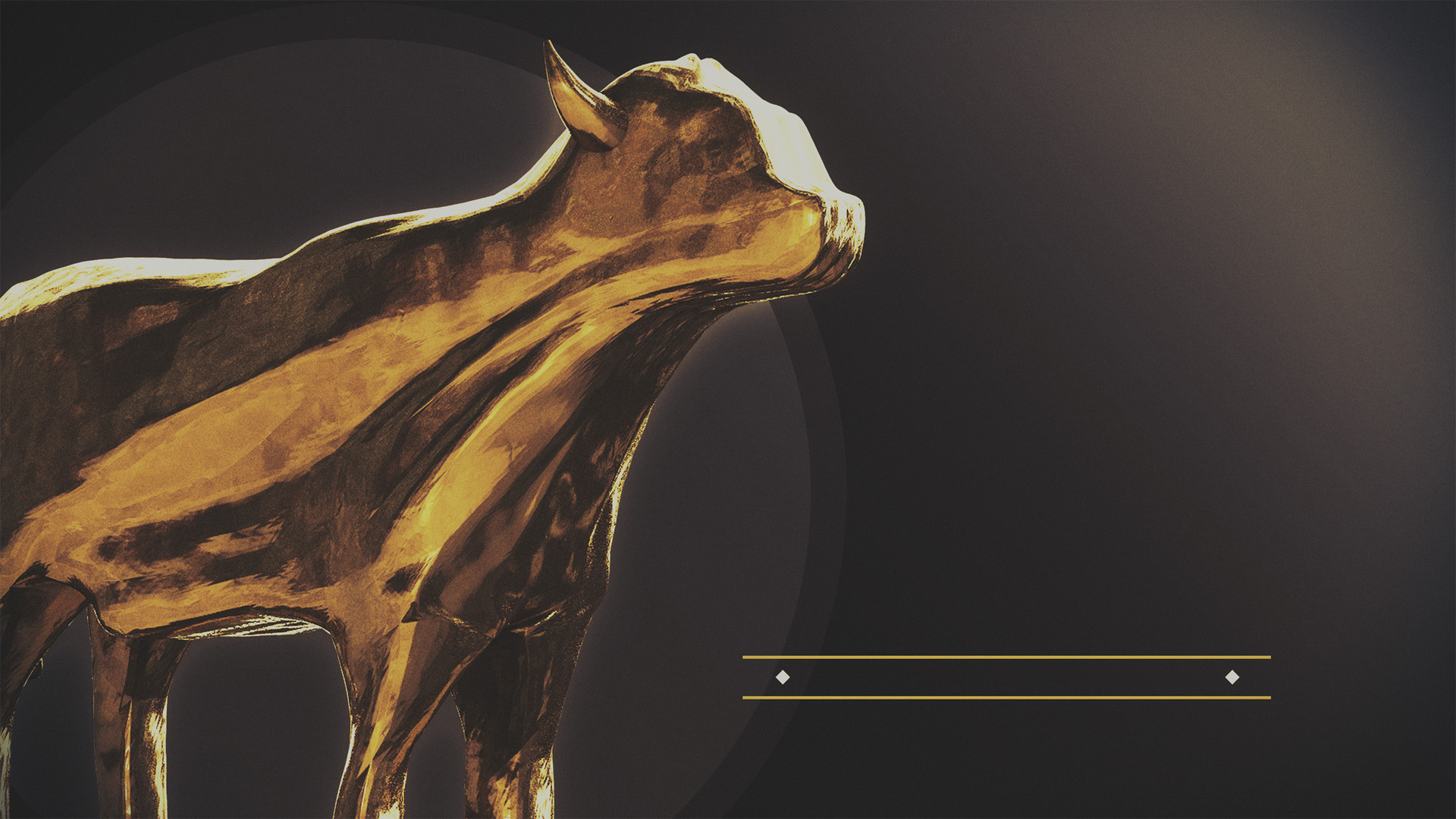 IDOLATRY
is the
PROBLEM
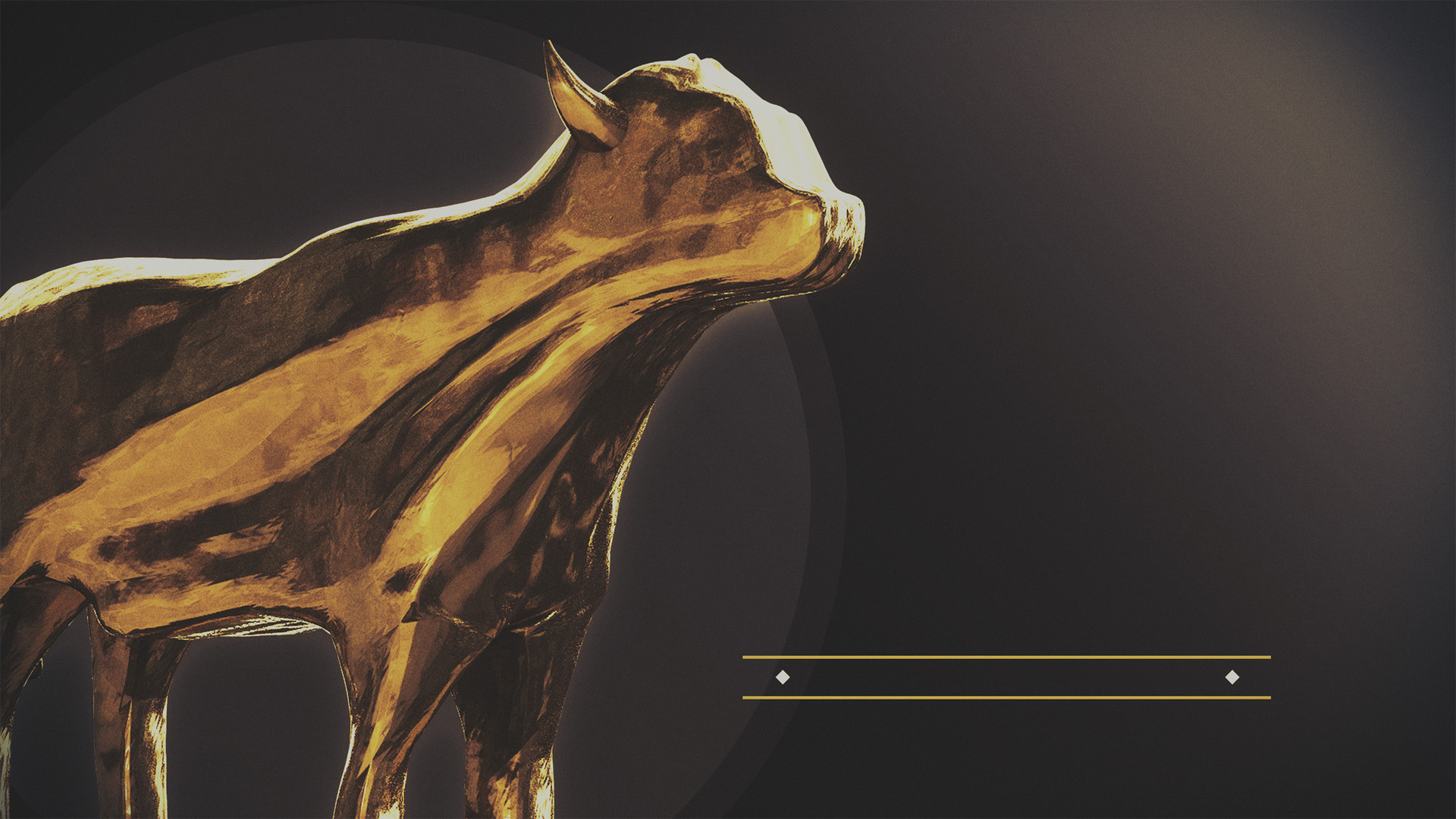 gods
of
success
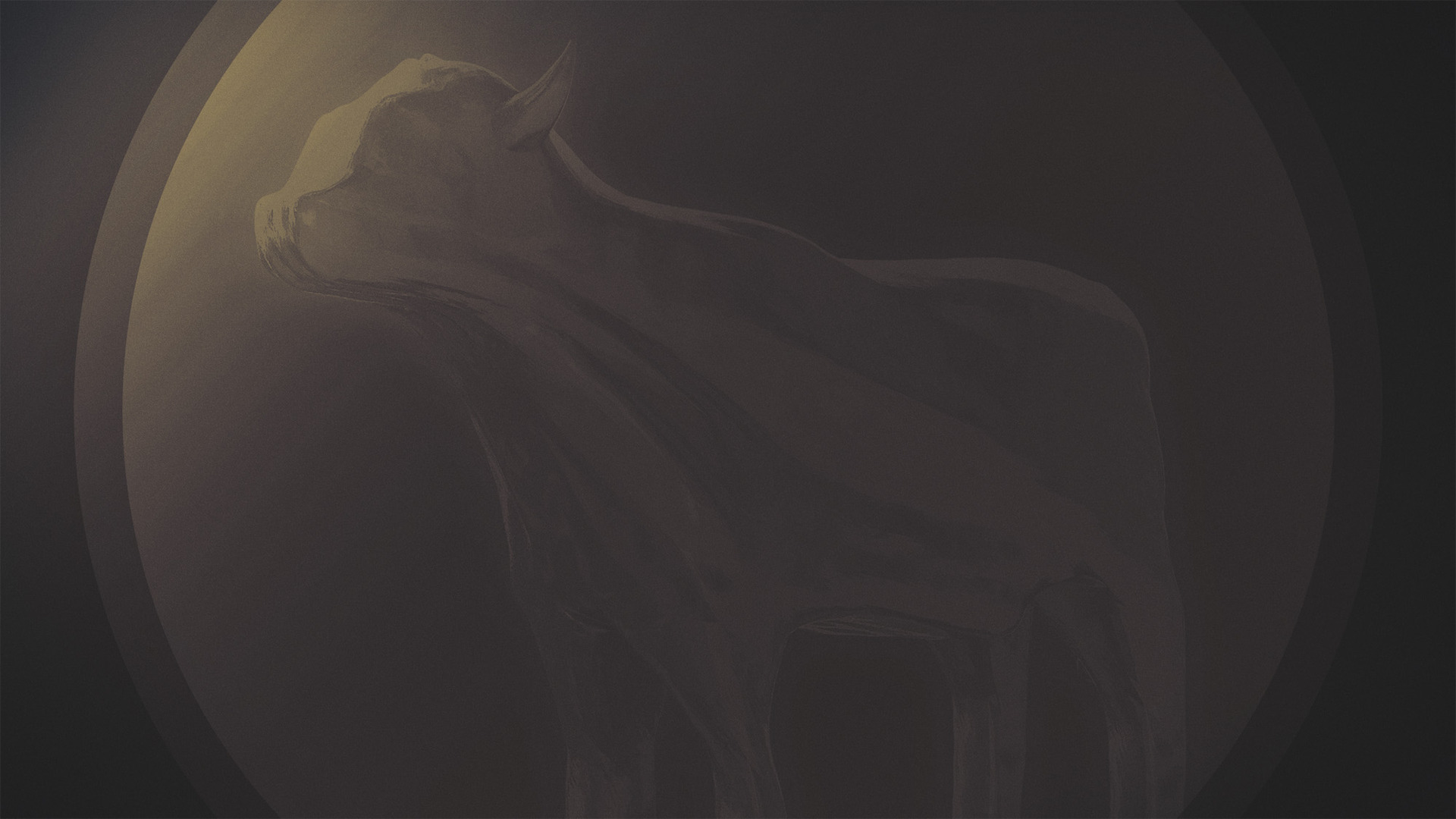 16 And He told them a parable, saying, “The land of a rich man was very productive. 17 And he began reasoning to himself, saying, ‘What shall I do, since I have no place to store my crops?’ 18 Then he said, ‘This is what I will do: I will tear down my barns and build larger ones, and there I will store all my grain and my goods. 19 ‘And I will say to my soul, Soul, you have many goods laid up for many years to come; take your ease, eat, drink and be merry.”  (Luke 12:16–19 NASB95)
the god of material success
Luke 18.22-25
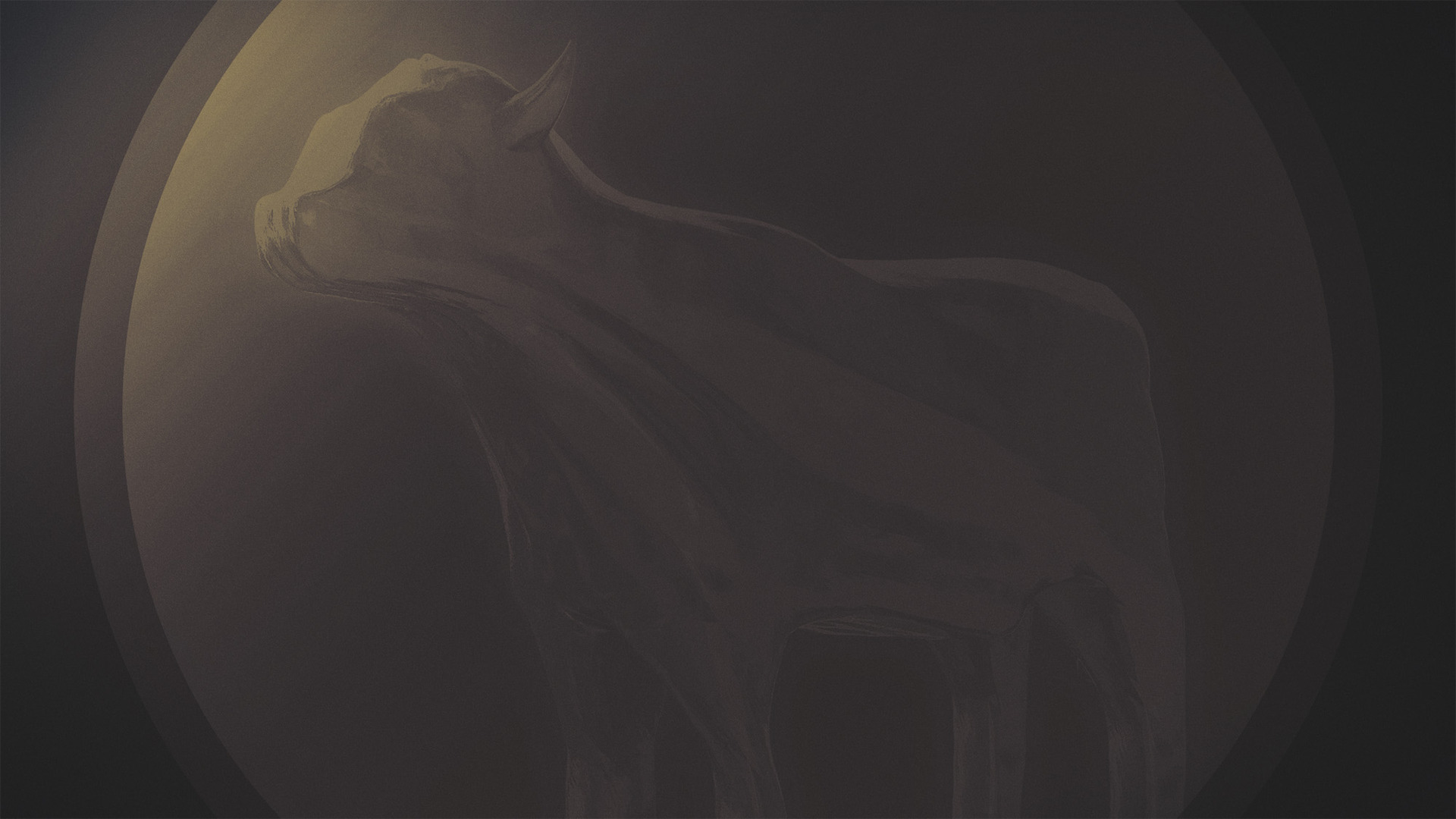 16 And He told them a parable, saying, “The land of a rich man was very productive. 17 And he began reasoning to himself, saying, ‘What shall I do, since I have no place to store my crops?’ 18 Then he said, ‘This is what I will do: I will tear down my barns and build larger ones, and there I will store all my grain and my goods. 19 ‘And I will say to my soul, Soul, you have many goods laid up for many years to come; take your ease, eat, drink and be merry.”  (Luke 12:16–19 NASB95)
the god of material success
Luke 18.22-25
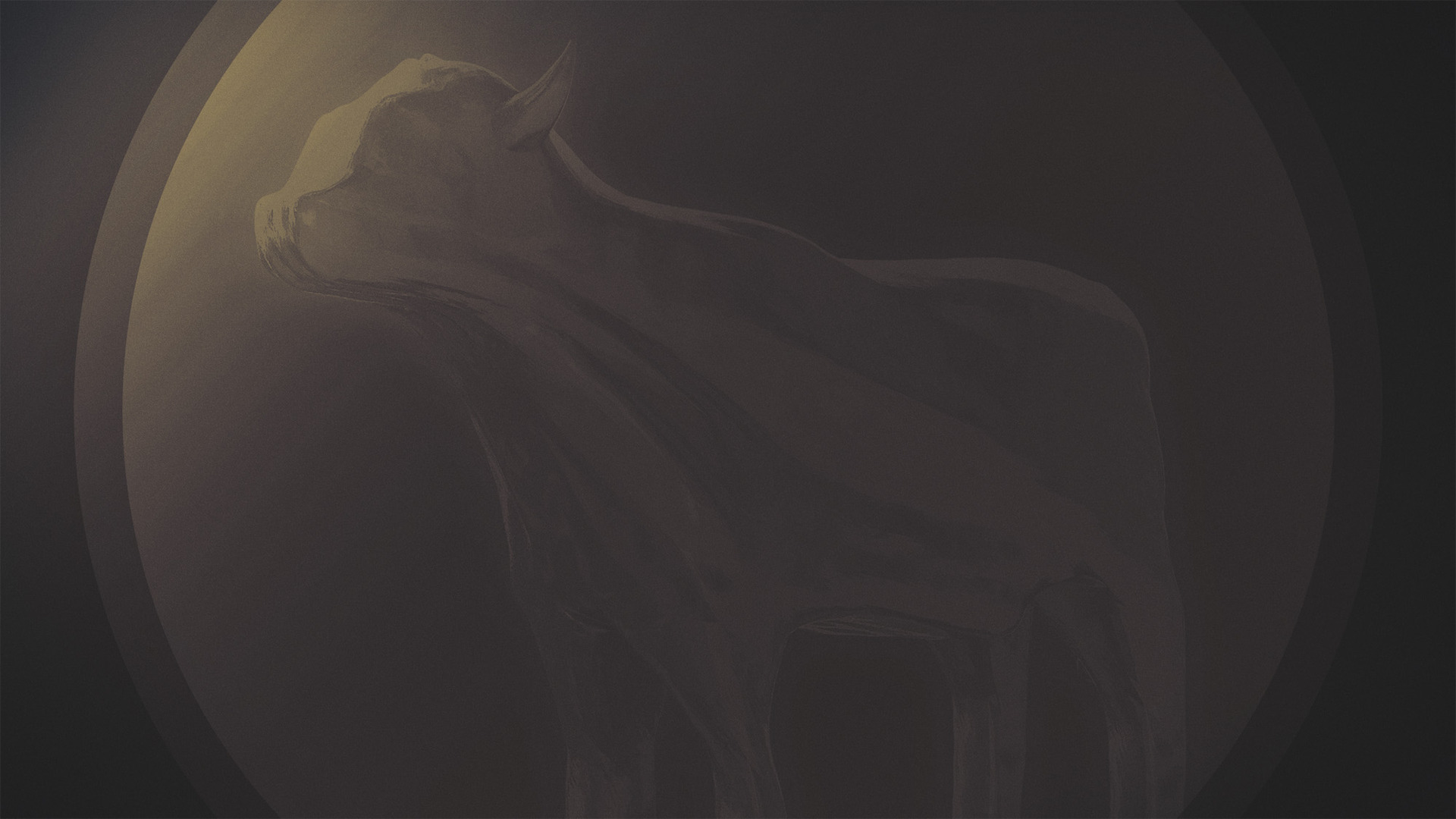 8 Keep deception and lies far from me, Give me neither poverty nor riches; Feed me with the food that is my portion, 9 That I not be full and deny You and say, “Who is the Lord?” Or that I not be in want and steal, And profane the name of my God. (Proverbs 30:8–9 NASB95)
the god of material success
Luke 18.22-25
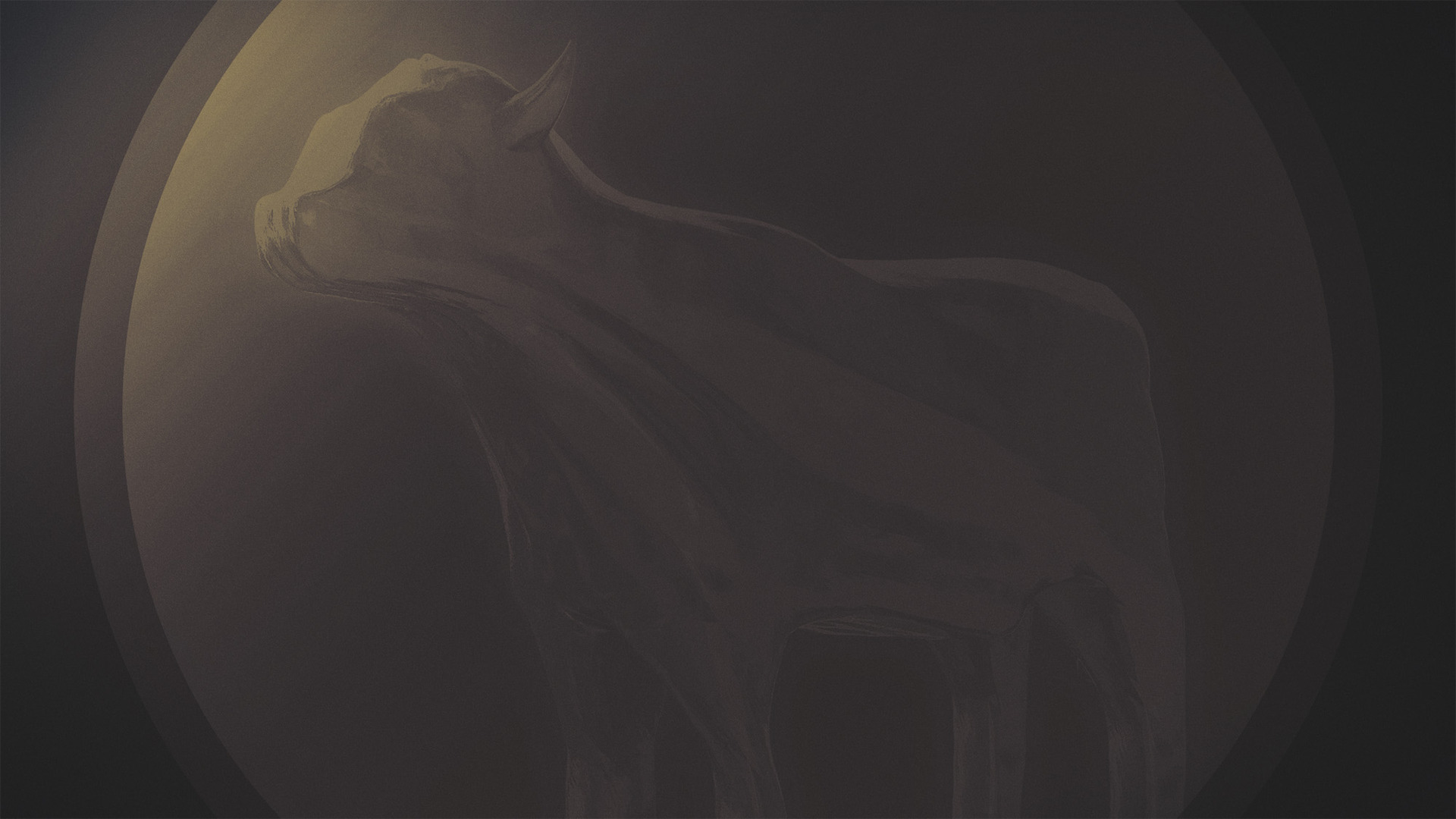 “So you too, when you do all the things which are commanded you, say, ‘We are unworthy slaves; we have done only that which we ought to have done.’” (Luke 17:10, NASB95)
the god of spiritual success
Luke 18.20-21
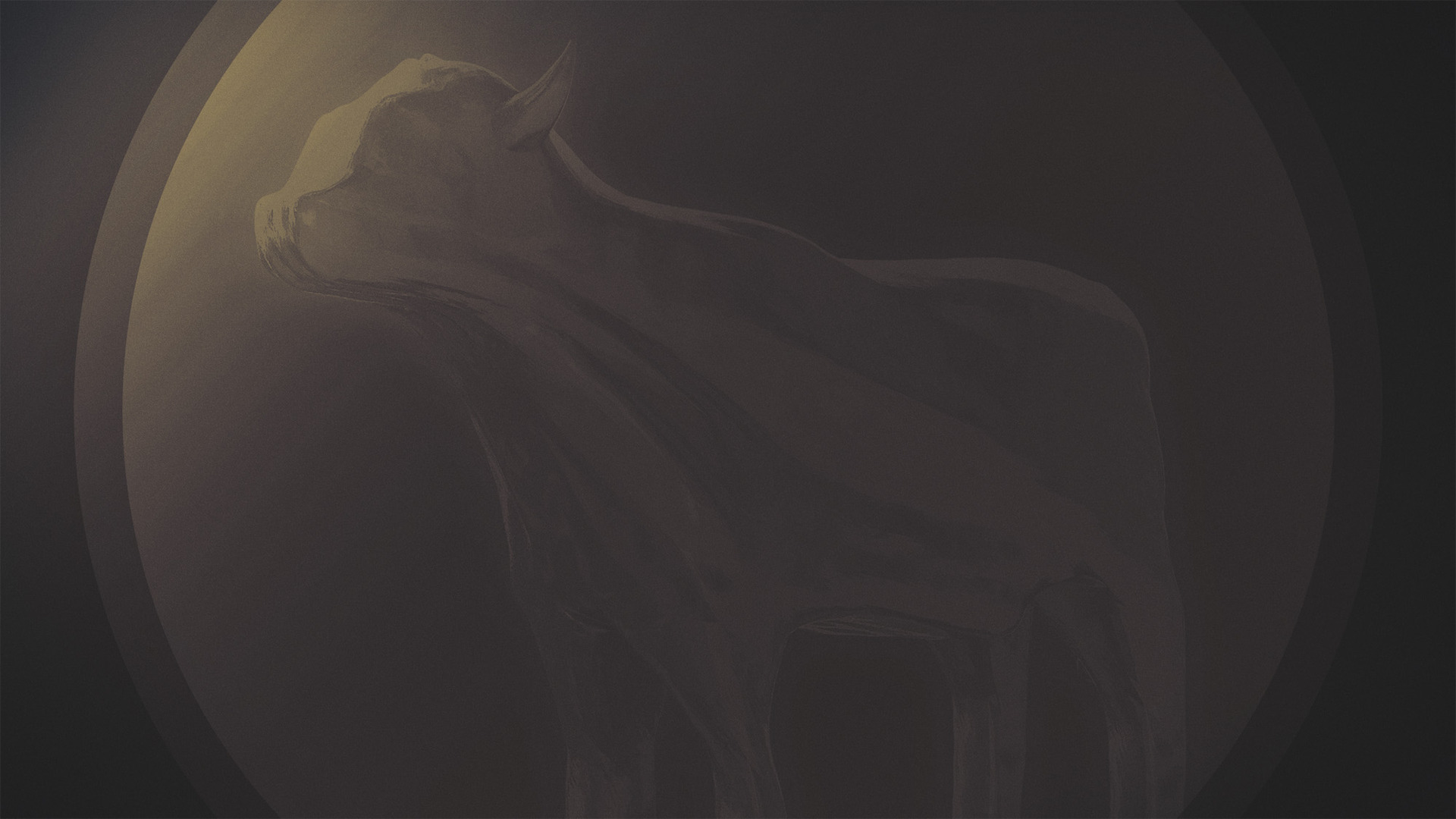 “When Jesus heard this, He said to him, ‘One thing you still lack; sell all that you possess and distribute it to the poor, and you shall have treasure in heaven; and come, follow Me.’” 
(Luke 18:22, NASB95)
the god of spiritual success
Luke 18.20-21
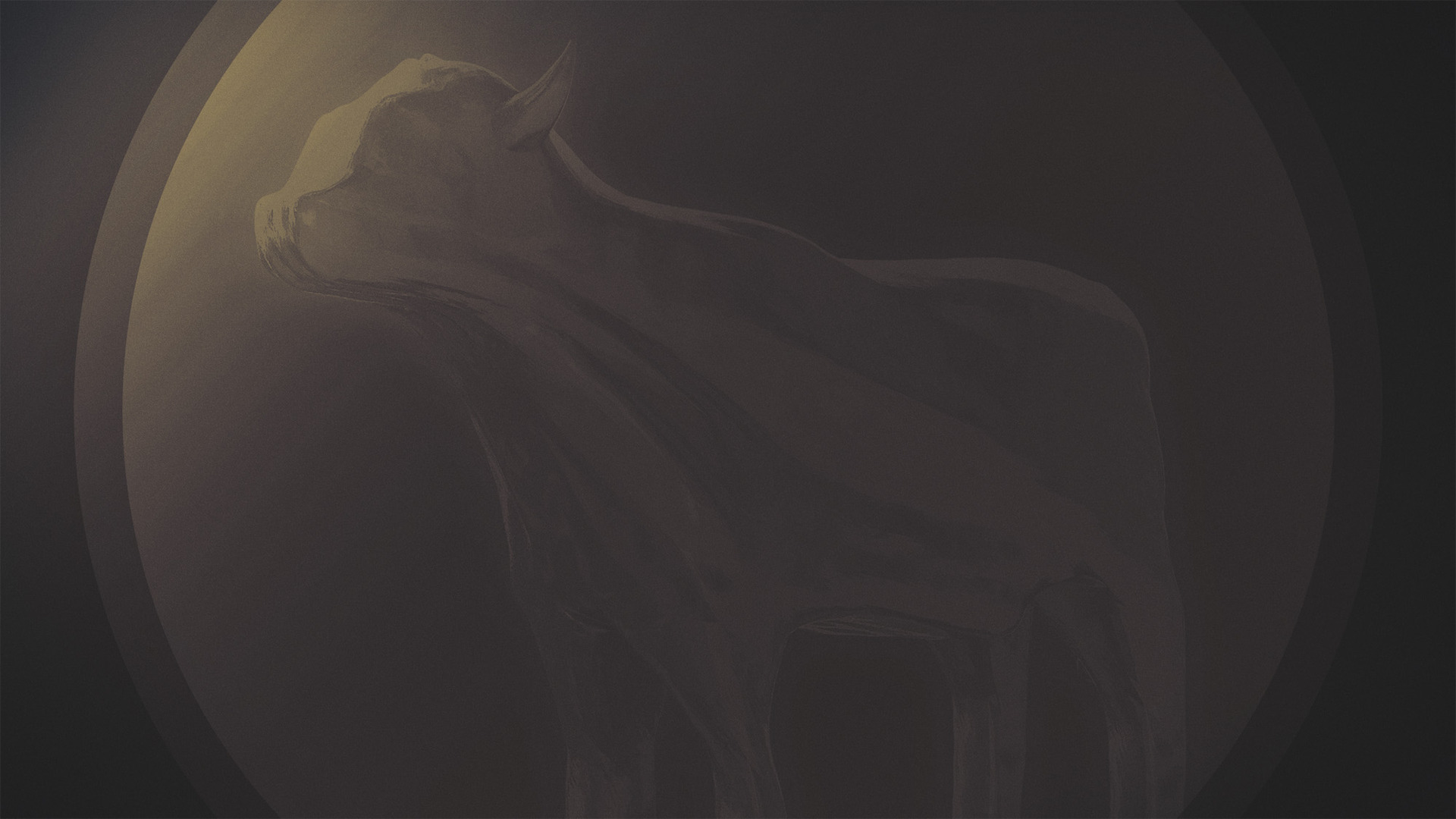 Our potential is not achieving material success, but receiving treasures in Heaven (Luke 18.22)
Our potential is not a list of spiritual accomplishments, but to be followers of Jesus (Luke 18.22)
Our potential is not to follow Jesus part of the way, but to follow Him to the very end (Mark 10.28-34)
let God show us our full potential